CME: Identification and Management of Multisystem Inflammatory Syndrome in Children
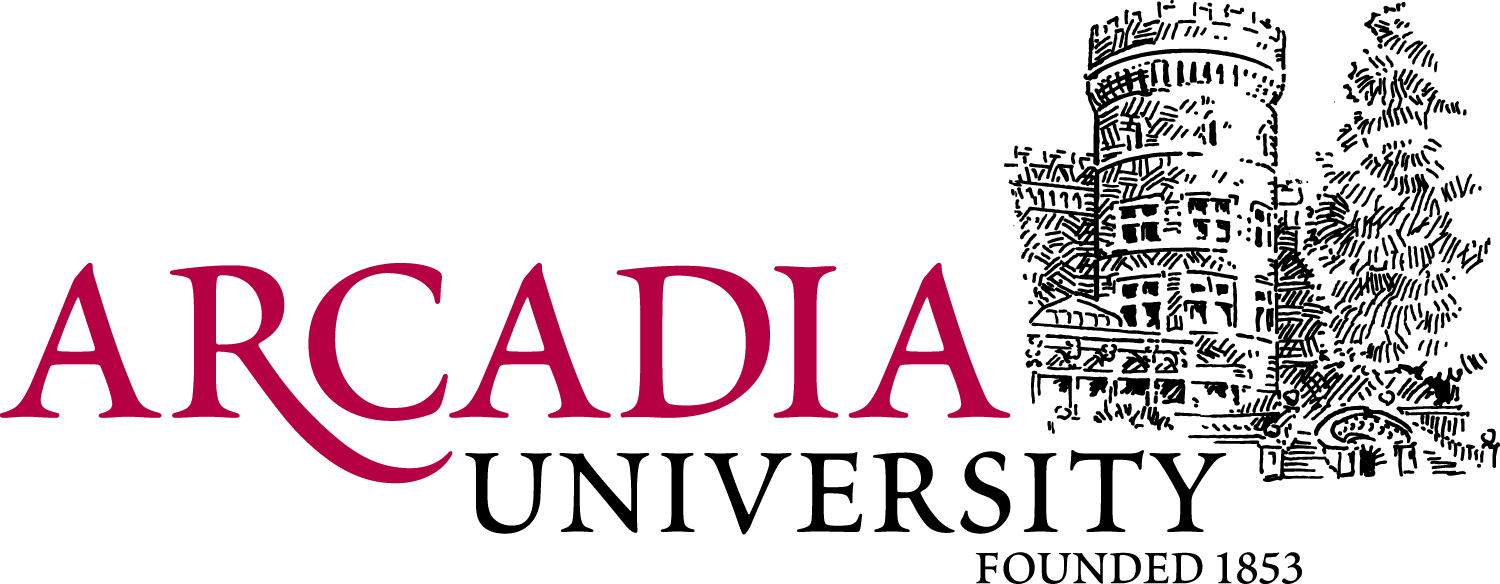 Sarah Lasser, PA-S
Faculty Advisor: Kevin Basile, MD, PT
Department of Medical Science
Abstract
Multisystem inflammatory syndrome in children and adolescents (MIS-C) was first described in Europe in April 2020 as a post viral inflammatory syndrome. Since then it has gained attention worldwide and become better understood.  This CME summarizes current best practices regarding its work-up, diagnosis, treatment strategies and follow-up.
Figure. Diagnostic Approach to MIS-C
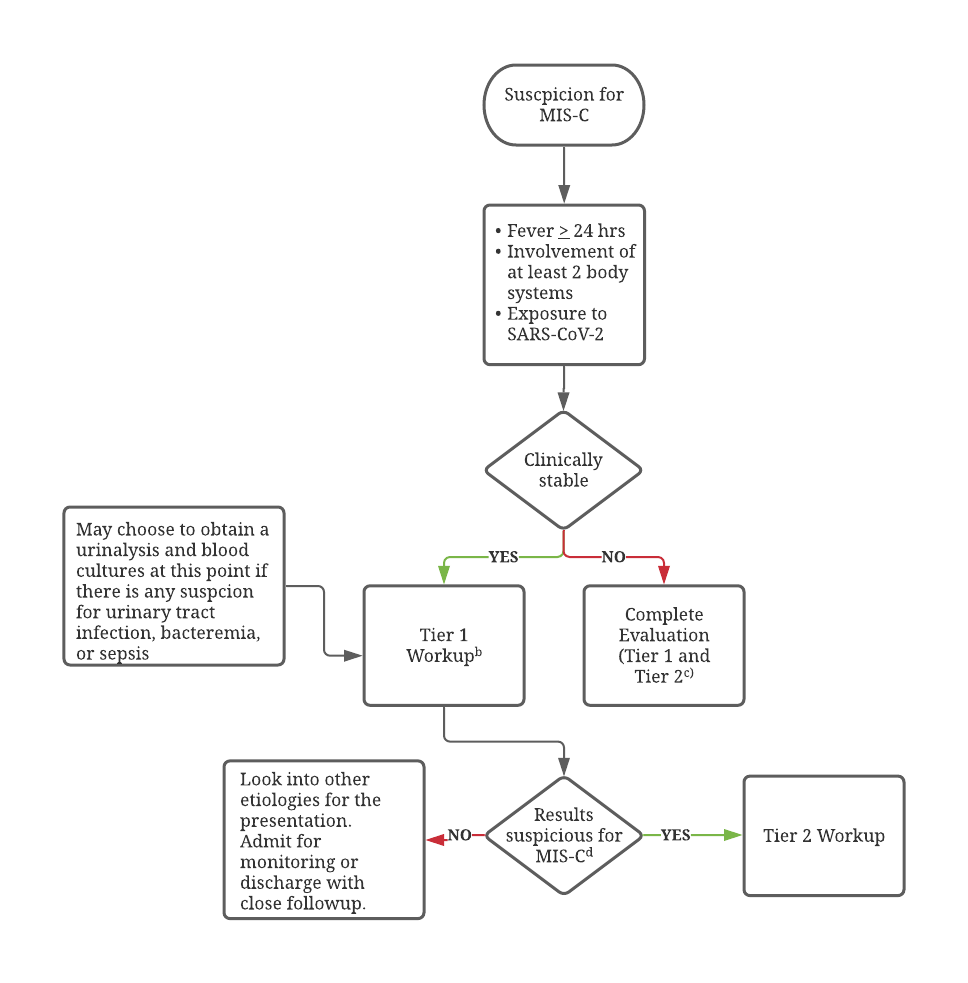 The American College of Rheumatology (ACR) developed guidelines for the diagnosis and management of MIS-C.6  Recommendations from the ACR and other organizations were taken into consideration to develop this approach to diagnosis.
Introduction
In April 2020, the first cases of children presenting with Kawasaki Disease-like symptoms were reported in Europe.1-4  These cases were geographically and temporally associated with COVID-19 outbreaks, leading to the hypothesis this was a post viral inflammatory response to COVID-19.1,3-6  The World Health Organization (WHO) named this condition Multisystem Inflammatory Syndrome in Children and Adolescents (MIS-C).1
Table 1. CDC and WHO Case Definitions for Diagnosis of MIS-C
Diagnostic Approach
Key Points
aAdapted from Henderson LA, Canna SW, Friedman KG, et al.6
bSee Table 3 for Tier 1 evaluation and notes
cSee Table 4 for Tier 2 evaluation and notes
dIf CRP or ESR is elevated AND at least one of following (thrombocytopenia, lymphocytopenia, neutrophilia, hyponatremia, hypoalbuminemia) then Tier 2
All children presenting with symptoms suspicious for MIS-C and probable exposure to SARS-CoV-2 should be referred to the emergency department for further workup.
Suspicion for MIS-C should not preclude workup for other causes of a patient presentation.  
A tiered approach to the workup of MIS-C should be employed in the emergency setting, unless a child is acutely ill, in which case immediate supportive measures and empiric treatment should be started while a full workup is obtained. 
Knowledge regarding the best treatment strategies is constantly evolving and providers should keep apprised of the latest recommendations. 
The long-term sequelae of MIS-C remain largely unknown. Close follow-up of children with MIS-C will be needed to gain this knowledge.
Table 3. Tier 1 Evaluation Labs and Suggestive Findingsa
aData adapted from Centers for Disease Control7
bData adapted from World Health Organization8
Management and Follow-Up
Table 2.  Signs, Symptoms, and Complications of MIS-C by System
Treatment
IVIG – 2 g/kg based on ideal weight over 10-24 hours3,8 

Aspirin - 30-50 mg/kg/d until afebrile, then 3-5 mg/kg/d x 48 hrs.5,6 

Corticosteroids - 1-2 mg/kg/day IV methylprednisolone up to 10-30 mg/kg/day in refractory disease.6  Transition to PO and taper upon discharge.

Anakinra - for refractory disease after high dose glucocorticoids.6   1-8 mg/kg/day SQ.3,5  Monitor LFTs.

Infliximab - single dose of 10 mg/kg.8

Tocilizumab - 12 mg/kg IV if < 30 kg and 8 mg/kg IV if > 30 kg.5 Obtain CMP, CBC, lipid panel before initiation and during treatment. Not as well studied in pediatric patients. 

Thromboprophylaxis – Enoxaparin at 0.5 mg/kg SQ BID for 2+ weeks after discharge if EF< 35%, longer if thrombosis or significant coronary artery aneurysms.3,6

Supportive Care and Empiric Treatment – Fluid management, respiratory and cardiovascular support.  Empiric broad spectrum antibiotics for septic shock-like picture.

Follow-Up
Cardiology reassessment for those who presented with myocardial dysfunction
Cardiac MRI at 2-6 months after diagnosis if significant LV dysfunction.
Echocardiograms – at 1-2 weeks and 4-6 weeks after diagnosis
Consider Holter monitor at discharge for arrhythmias or conduction disturbances
References

1. Radia T, Williams N, Agrawal P, et al. Multi-system inflammatory syndrome in children & adolescents (MIS-C): A systematic review of clinical features and presentation. Paediatr Respir Rev. 2021;38:51-57. doi:10.1016/j.prrv.2020.08.001

2. Consiglio CR, Cotugno N, Sardh F, et al. The immunology of multisystem inflammatory syndrome in children with COVID-19. Cell. 2020;183(4):968-981. doi:10.1016/j.cell.2020.09.016

3. McMurray J, May J, Cunningham M, Jones O. Multisystem inflammatory syndrome in children (MIS-C), a post-viral myocarditis and systemic vasculitis - A critical review of its pathogenesis and treatment. Front Pediatr. 2020;8. doi:10.3389/fped.2020.626182

4. Abrams JY, Oster ME, Godfred-Cato S, et al. Factors linked to severe outcomes in multisystem inflammatory syndrome in children (MIS-C) in the USA: a retrospective surveillance study. Lancet Child Adolesc Health 2021;5:323-31. doi: 10.1016/S2352-4642(21)00050-X

5. Nakra N, Blumberg D, Herrera-Guerra A, Lakshminrusimha S. Multi-system inflammatory syndrome in children (MIS-C) following SARS-CoV-2 infection: review of clinical presentation, hypothetical pathogenesis, and proposed management. Children. 2020;7(7):69. doi:10.3390/children7070069  

6. Matic K. SARS-CoV-2 and multisystem inflammatory syndrome in children (MIS-C). Curr Probl Pediatr Adolesc Health Care. 2021:101000. doi:10.1016/j.cppeds.2021.101000

7. World Health Organization. Multisystem inflammatory syndrome in children and adolescents with COVID-19. May 2020. Available at: https://www.who.int/publications/i/item/multisystem-inflammatory-syndrome-in-children-and-adolescents-with-covid-19

8. Centers for Disease Control and Prevention. Information for healthcare providers about multisystem inflammatory syndrome in children (mis-c). May 2021. Available at: https://www.cdc.gov/mis/mis-c/hcp/index.html. Accessed 2022.

9. Henderson L, Canna S, Friedman K et al. American college of rheumatology clinical guidance for multisystem inflammatory syndrome in children associated with SARS–CoV‐2 and hyperinflammation in pediatric COVID‐19: version 2. Arthritis & Rheumatology. 2021;73(4). doi:10.1002/art.41616

10. Njideka U, Hazel Jones P, Melonie O. Abdominal pain, a red herring for multisystem inflammatory syndrome in children (MIS-C): a case report. J Fam Med Dis Prev. 2020;6(3). doi:10.23937/2469-5793/1510127

11. Roberts JE, Campbell JI, Gauvreau K, et al. Differentiating multisystem inflammatory syndrome in children: a single-centre retrospective cohort study.  Arch Dis Child. 2021;0:1-6. doi: 10.1136/archdischild-2021-322290

12. Mavrogeni SI, Kolovou G, Tsirimpis V, Kafetzis D, Tsolas G, Fotis L. The importance of heart and brain imaging in children and adolescents with multisystem inflammatory syndrome in children (mis-c). Rheumatology International. 2021;41(6):1037-1044. doi:10.1007/s00296-021-04845-z 

13. Cole LD, Osborne CM, Silveira LJ, et al. IVIG compared with IVIG plus infliximab in multisystem inflammatory syndrome in children. Pediatrics. 2021;148(6). doi:10.1542/peds.2021-052702

14. Mahmoud S, El-Kalliny M, Kotby A, El-Ganzoury M, Fouda E, Ibrahim H. Treatment of mis-c in children and adolescents. Current Pediatrics Reports. 2022. doi:10.1007/s40124-021-00259-4
Table 4. Tier 2 Evaluation Labs and Suggestive Findings
aData adapted from multiple studies.1-8
*Most common9